Welcome
Crown Agents is committed to upholding the highest standards of conduct and ethics.  In line with this commitment SeeHearSpeakUp has been appointed to provide an external and independent confidential reporting service to you. If you have serious concerns about any aspect of Crown Agent’s work you are encouraged to come forward and voice those concerns in a safe and secure manner.  You have the right to raise concerns in the knowledge that they will be taken seriously and investigated appropriately.  

Concerns that you raise will be passed to senior officers within Crown Agents to consider potential investigation.  Your personal details, such as your name and contact information will not be shared unless you provide SeeHearSpeakUp with your consent to share your details.  Although not encouraged, you can also raise concerns anonymously to SeeHearSpeakUp.
How it works
Crown Agents encourages you to raise concerns internally.  However, if for whatever reason, you wish to raise concerns to SeeHearSpeakUp you can do so using the following reporting channels:
ONLINE
EMAIL
PHONE
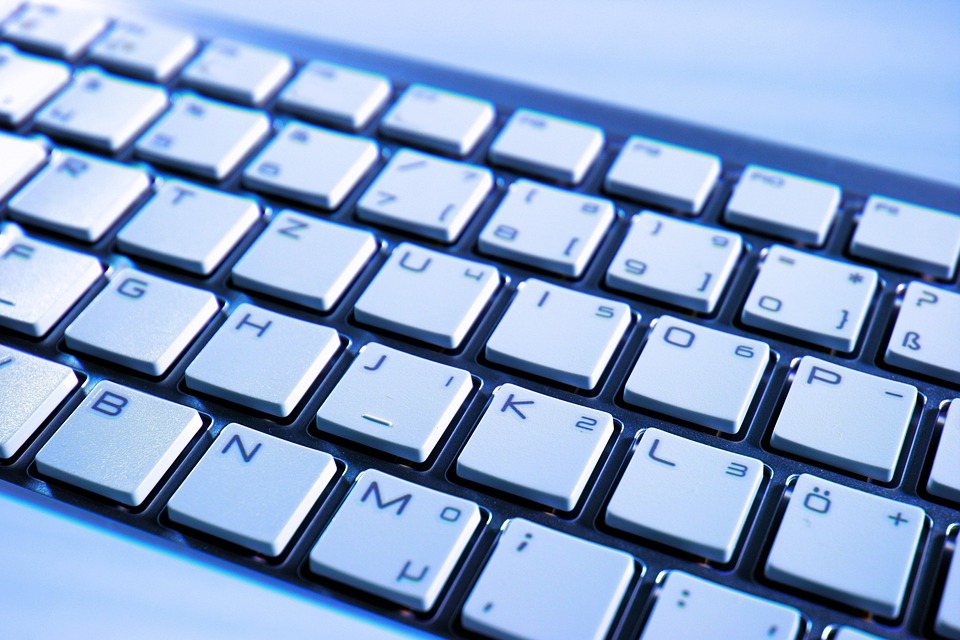 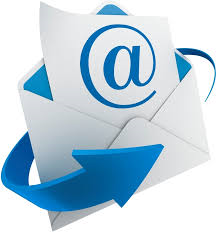 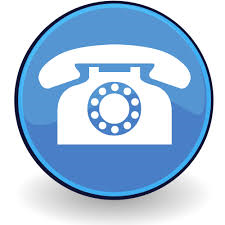 You can call SeeHearSpeakUp call handlers on the below numbers. The confidential reporting hotline is operated 365 days a year, 24 hours a day. All call handlers are professionally trained and qualified to ensure that you are dealt with in a professional and confidential manner.
UK – 0800 056 2539
USA – 1 855 290 6405
Japan – 0066 331 32761
Singapore – 800 120 5513
Turkey – 0800 621 4646
India – 000 800 100 8921
Global Line - +44 1224 379 303
You can report online via the website  TBC
Alternatively you can email your concerns to SeeHearSpeakUp at report@seehearspeakup.co.uk. When emailing please state the organisation you work for in the subject header.
TYPES OF WRONGDOING YOU CAN REPORT
Financial Mismanagement
Bribery
Discrimination
Retaliation or Retribution
Fraud
Legal
Environmental
Health and Safety
Bullying
Theft
Corruption
Safeguarding